Factors affecting use of climate change science & decision support tools for forest management in Vermont
Clare Ginger, University of Vermont
William Valliere, University of Vermont
James Duncan, Forest Ecosystem Monitoring Cooperative, University of Vermont
2017 Forest Ecosystem Monitoring Cooperative Conference, December 15
Where to Today…
Context
Forests & climate change
Forest research project at University of Vermont
Questions for today’s presentation
Approach 
Findings
Next steps
Global Change & Forest Health
Changing climate, different growing conditions, changing forest structure & function
Temperature & precipitation changes
Weather disturbances
Changes in tree species
Changes in invasive species
Institutional Responses
Adaptation (&/or mitigation)
Institutional Response: guides for adaptation (examples)
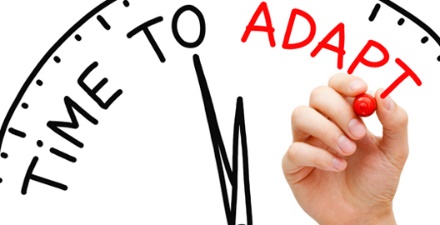 Image Credit http://www.climate-kic.org/
Vermont Department Forests, Parks & Recreation
Creating & Maintaining Resilient Forests in Vermont: Adapting Forests to Climate Change (2015 handbook)
USDA Forest Service
Forest Adaptation Resources: Climate Change Tools & Approaches for Land Managers (2012, 2016 workbook)
Vermont Fish & Wildlife and Vermont Land Trust
Vermont Conservation Design: Maintaining & Enhancing an Ecologically Functional Landscape (2015 plan for conservation priorities)
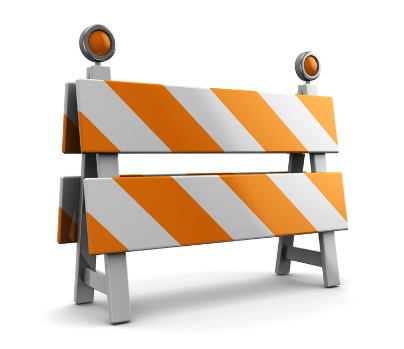 Some Barriers to Adaptation
Uncertainty about climate change impacts
Mismatch in spatial scale of data & modeling as compared to management decisions
Mismatch in temporal scale of impacts as compared to planning/decision making time horizons
Research Project – University of Vermont
TITLE: Integrated Forest Ecosystem Assessment to Support Sustainable Management Decisions in a Changing Climate
WHAT: Interdisciplinary research endeavor to model how climate change may affect forests in Vermont
WHY: Provide stakeholders with a tool to assess forest management options in a spatial,  structured decision framework
HOW: Assess climate impacts on forest health & function through monitoring, experiments & modeling. Maps of current & projected conditions feed into decision support tool, with spatially explicit outputs.
[Speaker Notes: WHAT: A 5-year (2014-2019) interdisciplinary research endeavor to refine our understanding of how climate may impact forested ecosystems in Vermont. 
HOW: An integrated assessment of the role of climate in forest ecosystem health and function through monitoring, experimental and modeling activities. The resulting current and projected maps of forest structure and function feed into a decision support tool.
WHY: To provide stakeholders with a tool to assess various forest management alternatives in a spatial,  structured decision framework.]
Decision Tool – Conceptual Overview
Climate Change Projections
Ecosystem Conditions & Processes
…through monitoring, experiment, & modeling, generate…
Custom Priorities & Guidance
Current and Future Condition Maps
… that drive a web-based decision support tool yielding…
Carol Adair Biogeochemistry, carbon storage & cycling
Gary Hawley 
Genetic diversity & physiological adaptation of forest trees
Principal Investigators & Collaborators
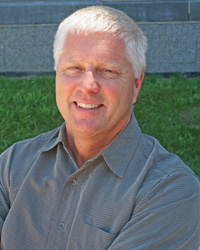 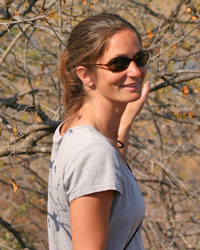 Clare Ginger Environmental policy, watershed/forest planning
Tony D'Amato
Silviculture, forest ecology, forest management
Terri Donovan 
Wildlife population modeling, adaptive management
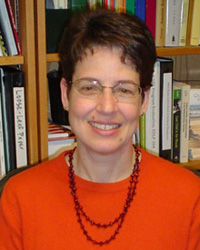 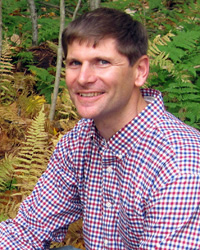 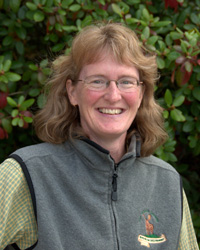 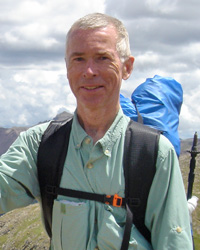 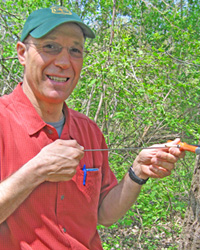 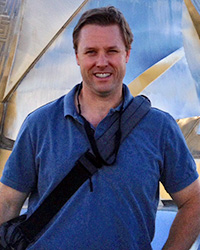 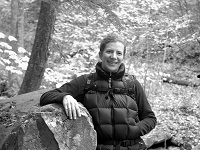 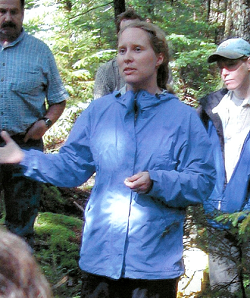 Bob Manning
Parks and protected areas, outdoor recreation
Paul Schaberg 
Tree physiology, species restoration
Shelly Rayback 
Biogeography & dendrochronology
Jed Murdoch 
Wildlife ecology, conservation biology
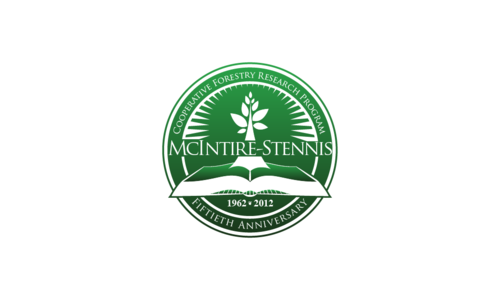 Jen Pontius 
Forest health, remote sensing, GIS modeling
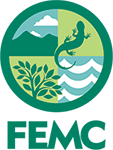 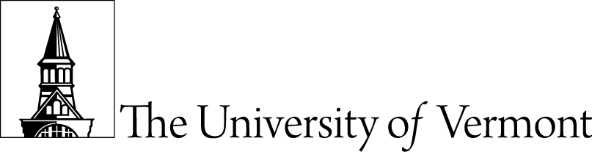 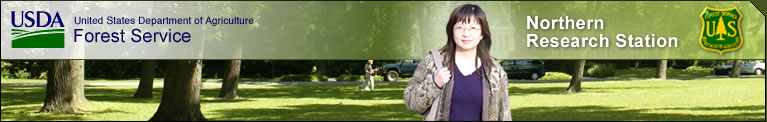 [Speaker Notes: Carol Adair (biogeochemistry, carbon storage and cycling); Tony D"Amato (Silviculture, forest ecology, forest management)
Terri Donovan (Wildlife population modeling, adaptive management); Clare Ginger (Environmental policy, watershed/forest planning); Gary Hawley (Genetic diversity & physiological adaptation of forest trees); Bob Manning (Parks and protected areas, outdoor recreation); Jed Murdoch (Wildlife ecology, conservation biology); Jen Pontius (Forest health, remote sensing, GIS modeling); Shelly Rayback (Biogeography and dendrochronology); Paul Schaberg (Tree physiology, species restoration)]
Overview of Projects by Theme
Future Forest Structure & Function
Forest Cover Mapping
Dendrochronology
Future Forest Conditions
Forest Conversion & Fragmentation
Sugar Maple Niche Mapping
Soil Carbon Mapping
Invasive Species 
Hemlock Niche Mapping
Wildlife Habitat
Wildlife distribution
Recreation Opportunity
Adaptation to climate change by snowmobilers
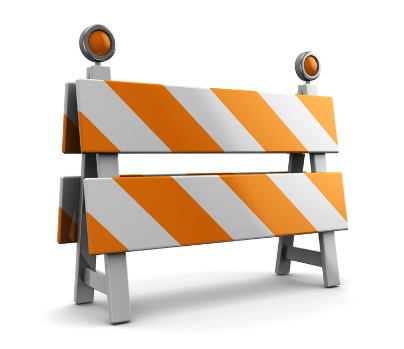 Project Addressing Barriers to Adaptation
Reduce uncertainty about climate change impacts
Reduce mismatch in spatial scale of data & modeling as compared to management decisions
Mismatch in temporal scale of impacts as compared to planning/decision making time horizons
Underlying assumptions/issues
RELEVANCE, CREDIBILITY, USABILITY
Data & outputs will be relevant to decisions/management situations
Monitoring, experimental & modeling results will be credible to potential users
Forest managers/decision makers/analysts/ planners have capacity & time to use tool, data &/or outputs generated by the project
[Speaker Notes: Barriers - Some of the key barriers to use of climate change data for decision making include uncertainty inherent in predicting climate (associated with credibility), a general and growing mistrust of science (as observed by sociologists), use of the outmoded models of communications in which scientist believe that information merely needs to be transmitted to decision makers and the public for subsequent action, and the global scope of climate change which has a tendency to remove the locus of control from individuals at the local level, leading to the belief that one’s individual actions will have little effect on climate change. The latter barrier leads to lack of political support and agency for climate policy.

Usability - There is a gap between what climate science producers feel is useful data and what potential users feel is usable for decision-making. Producers may make the assumption that knowledge is useful when they engage in research they think users need, but because they do not completely understand or know potential users' decision-making processes and contexts, the knowledge produced remains unused. Users, in turn, may not know or may have unrealistic expectations of how knowledge fits their decision-making and choose to ignore it, despite its usefulness. Coproduction of information and two-way communication between information producers and user is a primary means to bridge the usability gap.

Credibility, etc. - Models of the effects of climate change need to satisfy users expectations about credibility, salience, and legitimacy in order for models to be used in decision making. A model is deemed credible when concepts and processes in the model are considered acceptable as an approximation of the modelled system. A model is deemed salient when it plays a significant role in understanding and solving the policy issue at hand; its input is relevant to the issue, and its output can answer research questions that have been brought up in the context. A model is deemed legitimate when it represents the views, values, and concerns of involved stakeholders in an adequate way. However, satisfaction of these expectations is often different for different user types. Involvement of stakeholders in decisions about modeling can help produce knowledge which satisfies these expectations.]
Questions
What are potential uses for climate change data & tool in forest management decisions in Vermont? How do these vary by type of user?
Questions
What are potential uses for climate change data & tool in forest management decisions in Vermont? How do these vary by type of user?
What factors may affect use of climate change data & decision support tool? How do these vary by type of user?
Approach
Advisory Teams/discussion with potential users:
	13 organizations (18 individuals)
December 2015, September 2016, June 2017
Qualitative coding of key themes from transcripts
Review of selected organizational documents
Future –focus groups for other potential user groups; subgroup meetings & individual interviews as development of tool continues; review of organizational planning & management documents; assessment of universe of tools & current/anticipated practice
Potential User Groups
Federal Agencies
State Agencies
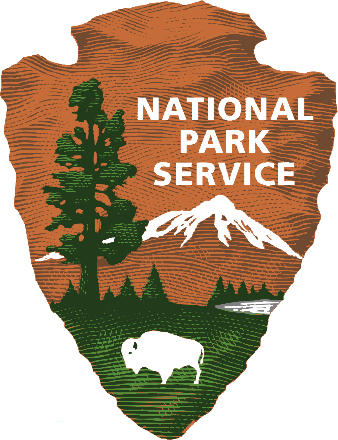 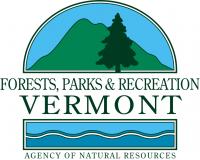 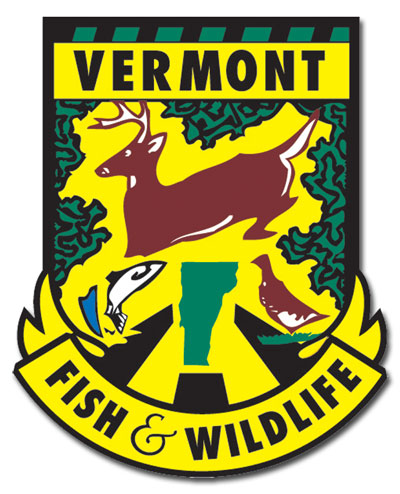 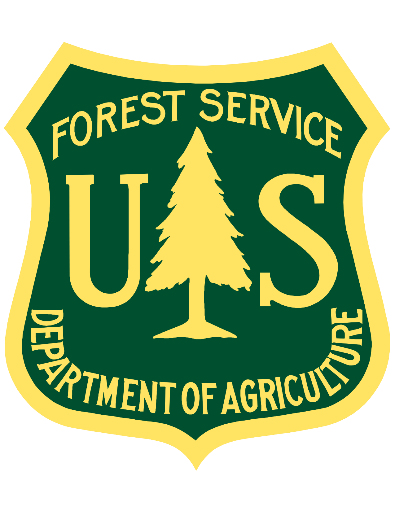 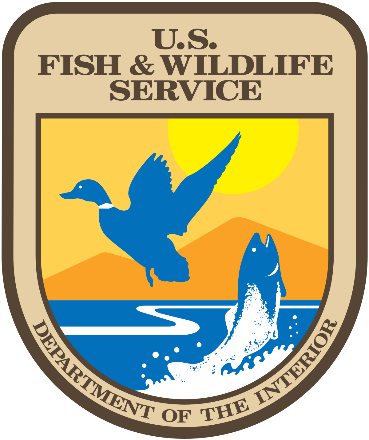 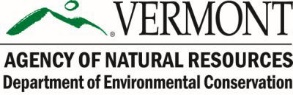 [Speaker Notes: Missing from this list are Municipal level government and Regional Planning Commissions]
Potential User Groups
Non-Profits/Non-Governmental Organizations
Other
Conservation Groups
Recreation Groups
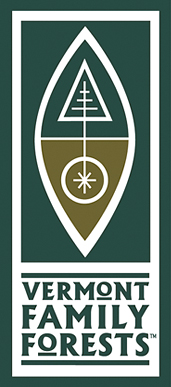 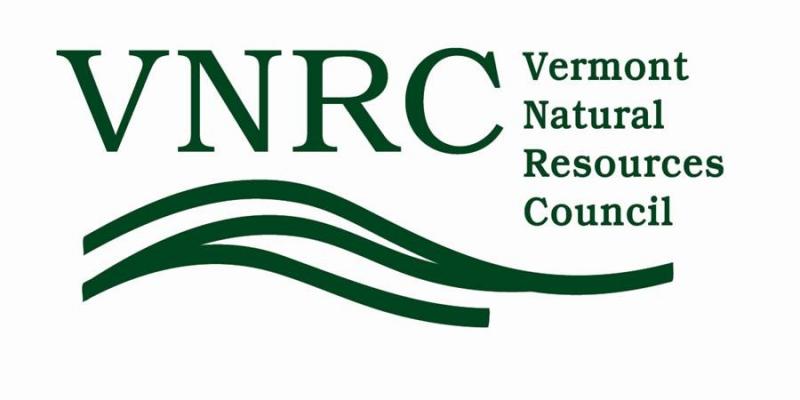 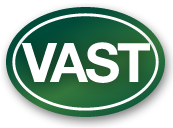 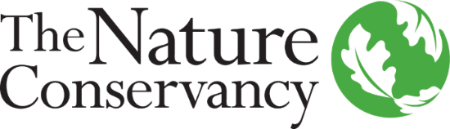 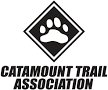 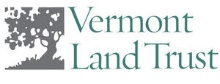 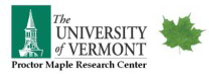 To be added: Consulting Foresters &
Regional Planning Commissions
[Speaker Notes: Missing from this list are Industrial forest owners/managers and Private Consulting Foresters]
Advisory Team: Potential Uses of data & tool
[Speaker Notes: Table highlights the kinds of things orgs care about in thinking about cc. A category related to planning/management activity; a category related to understanding the biophysical impacts from cc.
Mission affects what orgs care about. Snow holding was unique to VAST.
Large scale groups: USFS, USFWS, USDI PS, State agencies, VAST (private state-wide).
Medium scale: conservation groups – TNC, VNRC, RPCs, Large-scale land-owners (postulated by those present).
Small scale: towns, etc (see Bill’s data table)
Note: Does not include David Brynn’s comments regarding the public at large (an alternative perspective) – cc education tool – not part of our research group focus, but something to consider whether it could be adapted for this purpose (dealing with barriers – making it possible for people to gain access to the information).]
Advisory Team: Potential Uses of data & tool
[Speaker Notes: Table highlights the kinds of things orgs care about in thinking about cc. A category related to planning/management activity; a category related to understanding the biophysical impacts from cc.
Mission affects what orgs care about. Snow holding was unique to VAST.
Large scale groups: USFS, USFWS, USDI PS, State agencies, VAST (private state-wide).
Medium scale: conservation groups – TNC, VNRC, RPCs, Large-scale land-owners (postulated by those present).
Small scale: towns, etc (see Bill’s data table)
Note: Does not include David Brynn’s comments regarding the public at large (an alternative perspective) – cc education tool – not part of our research group focus, but something to consider whether it could be adapted for this purpose (dealing with barriers – making it possible for people to gain access to the information).]
Advisory Team: Potential Uses of data & tool
[Speaker Notes: Table highlights the kinds of things orgs care about in thinking about cc. A category related to planning/management activity; a category related to understanding the biophysical impacts from cc.
Mission affects what orgs care about. Snow holding was unique to VAST.
Large scale groups: USFS, USFWS, USDI PS, State agencies, VAST (private state-wide).
Medium scale: conservation groups – TNC, VNRC, RPCs, Large-scale land-owners (postulated by those present).
Small scale: towns, etc (see Bill’s data table)
Note: Does not include David Brynn’s comments regarding the public at large (an alternative perspective) – cc education tool – not part of our research group focus, but something to consider whether it could be adapted for this purpose (dealing with barriers – making it possible for people to gain access to the information).]
Advisory Team: Potential Uses of data & tool
[Speaker Notes: Table highlights the kinds of things orgs care about in thinking about cc. A category related to planning/management activity; a category related to understanding the biophysical impacts from cc.
Mission affects what orgs care about. Snow holding was unique to VAST.
Large scale groups: USFS, USFWS, USDI PS, State agencies, VAST (private state-wide).
Medium scale: conservation groups – TNC, VNRC, RPCs, Large-scale land-owners (postulated by those present).
Small scale: towns, etc (see Bill’s data table)
Note: Does not include David Brynn’s comments regarding the public at large (an alternative perspective) – cc education tool – not part of our research group focus, but something to consider whether it could be adapted for this purpose (dealing with barriers – making it possible for people to gain access to the information).]
Advisory Team: Factors affecting use of tool
Relevance   Credibility   Usablity
[Speaker Notes: Does the analysis that is part of this tool make sense? Related to credibility.
Can I use these data at small scale – scaling down to 30 m by 30 meter; translating to specific parcels? Small-scale users may not know to attend to this factor? Can the tool help county foresters educate/inform small landowners about the context in which their land sits; less about knowing exactly what is happening on the specific parcel. (go back and listen to the tapes). Add any quotes?

What type of detail is available – gets deeper/more demanding of detail as the scale of organization increases. Some of the large scale organizations wanted to download the data, have the publication available (not just the citation). What are the reasons that orgs want the data – need to defend (political context of the federal land managers); or having an underlying inherent interest in the data as scientists (not so much about defending in a political context) – relates to the peer-review publications. This is perhaps an artefact of the federal politics about climate change. 
Scale is something for further exploration – federal land managers were questioning whether this was really possible (what we are claiming to do with respect to the spatial scale – our claim to contribution).
Are scientists paying attention to how users might draw on the information (co-production of information – our method to include stakeholder is meant to co-produce data that is useable and salient to stakeholder – working closely with VAST to generate survey – unevenness in the project – umbrella over a series of projects – projects undertaken in different ways – Terri and Jed incorporates experts – working on getting experts knowledge into the models; We as a multi-investigator team, reflect variation in how we incorporate the thoughts and desires of the stakeholder)]
Advisory Team: Factors affecting use of tool
Relevance
[Speaker Notes: Does the analysis that is part of this tool make sense? Related to credibility.
Can I use these data at small scale – scaling down to 30 m by 30 meter; translating to specific parcels? Small-scale users may not know to attend to this factor? Can the tool help county foresters educate/inform small landowners about the context in which their land sits; less about knowing exactly what is happening on the specific parcel. (go back and listen to the tapes). Add any quotes?

What type of detail is available – gets deeper/more demanding of detail as the scale of organization increases. Some of the large scale organizations wanted to download the data, have the publication available (not just the citation). What are the reasons that orgs want the data – need to defend (political context of the federal land managers); or having an underlying inherent interest in the data as scientists (not so much about defending in a political context) – relates to the peer-review publications. This is perhaps an artefact of the federal politics about climate change. 
Scale is something for further exploration – federal land managers were questioning whether this was really possible (what we are claiming to do with respect to the spatial scale – our claim to contribution).
Are scientists paying attention to how users might draw on the information (co-production of information – our method to include stakeholder is meant to co-produce data that is useable and salient to stakeholder – working closely with VAST to generate survey – unevenness in the project – umbrella over a series of projects – projects undertaken in different ways – Terri and Jed incorporates experts – working on getting experts knowledge into the models; We as a multi-investigator team, reflect variation in how we incorporate the thoughts and desires of the stakeholder)]
Advisory Team: Factors affecting use of tool
Relevance   Credibility
[Speaker Notes: Does the analysis that is part of this tool make sense? Related to credibility.
Can I use these data at small scale – scaling down to 30 m by 30 meter; translating to specific parcels? Small-scale users may not know to attend to this factor? Can the tool help county foresters educate/inform small landowners about the context in which their land sits; less about knowing exactly what is happening on the specific parcel. (go back and listen to the tapes). Add any quotes?

What type of detail is available – gets deeper/more demanding of detail as the scale of organization increases. Some of the large scale organizations wanted to download the data, have the publication available (not just the citation). What are the reasons that orgs want the data – need to defend (political context of the federal land managers); or having an underlying inherent interest in the data as scientists (not so much about defending in a political context) – relates to the peer-review publications. This is perhaps an artefact of the federal politics about climate change. 
Scale is something for further exploration – federal land managers were questioning whether this was really possible (what we are claiming to do with respect to the spatial scale – our claim to contribution).
Are scientists paying attention to how users might draw on the information (co-production of information – our method to include stakeholder is meant to co-produce data that is useable and salient to stakeholder – working closely with VAST to generate survey – unevenness in the project – umbrella over a series of projects – projects undertaken in different ways – Terri and Jed incorporates experts – working on getting experts knowledge into the models; We as a multi-investigator team, reflect variation in how we incorporate the thoughts and desires of the stakeholder)]
Advisory Team: Factors affecting use of tool
Relevance   Credibility   Usablity
[Speaker Notes: Does the analysis that is part of this tool make sense? Related to credibility.
Can I use these data at small scale – scaling down to 30 m by 30 meter; translating to specific parcels? Small-scale users may not know to attend to this factor? Can the tool help county foresters educate/inform small landowners about the context in which their land sits; less about knowing exactly what is happening on the specific parcel. (go back and listen to the tapes). Add any quotes?

What type of detail is available – gets deeper/more demanding of detail as the scale of organization increases. Some of the large scale organizations wanted to download the data, have the publication available (not just the citation). What are the reasons that orgs want the data – need to defend (political context of the federal land managers); or having an underlying inherent interest in the data as scientists (not so much about defending in a political context) – relates to the peer-review publications. This is perhaps an artefact of the federal politics about climate change. 
Scale is something for further exploration – federal land managers were questioning whether this was really possible (what we are claiming to do with respect to the spatial scale – our claim to contribution).
Are scientists paying attention to how users might draw on the information (co-production of information – our method to include stakeholder is meant to co-produce data that is useable and salient to stakeholder – working closely with VAST to generate survey – unevenness in the project – umbrella over a series of projects – projects undertaken in different ways – Terri and Jed incorporates experts – working on getting experts knowledge into the models; We as a multi-investigator team, reflect variation in how we incorporate the thoughts and desires of the stakeholder)]
Other Considerations
Integrate with other tools/data (Tree Atlas; Biofinder; others)
Shelf life of data
Temporal scale of impacts as compared to planning/decision making time horizons
Next Steps
Consult additional potential user groups (consulting foresters, regional planning commissions)
In-depth assessment of management context & decision making by user group including
Temporal scale & organizational action (are there mismatches?)
Relative importance of climate change information in context
Links to other data & tools
Next Steps: Review Organization Documents
Types of Documents
Plans, Policies, Directives
Workbooks, Tools
Functions of Documents
Establish strategic directions & priorities
Direct management & operations
Frame research
Provide info/education (internal & external)
Assess content related to climate change
Assess links to decision support tools
Next Steps: Critical Reflection
Institutional context of research project & capacity of research team as it affects:
Framing & purposes of the project
Types of studies/data
Capacity to update
Identify partners, collaborators to help address the limitations of the research project/context
Acknowledgements
USDA McIntire-Stennis Program for funding
Collaborators on this presentation (Bill Valliere, Jim Duncan)
Project Team